CHOCOLATE BROWNIES
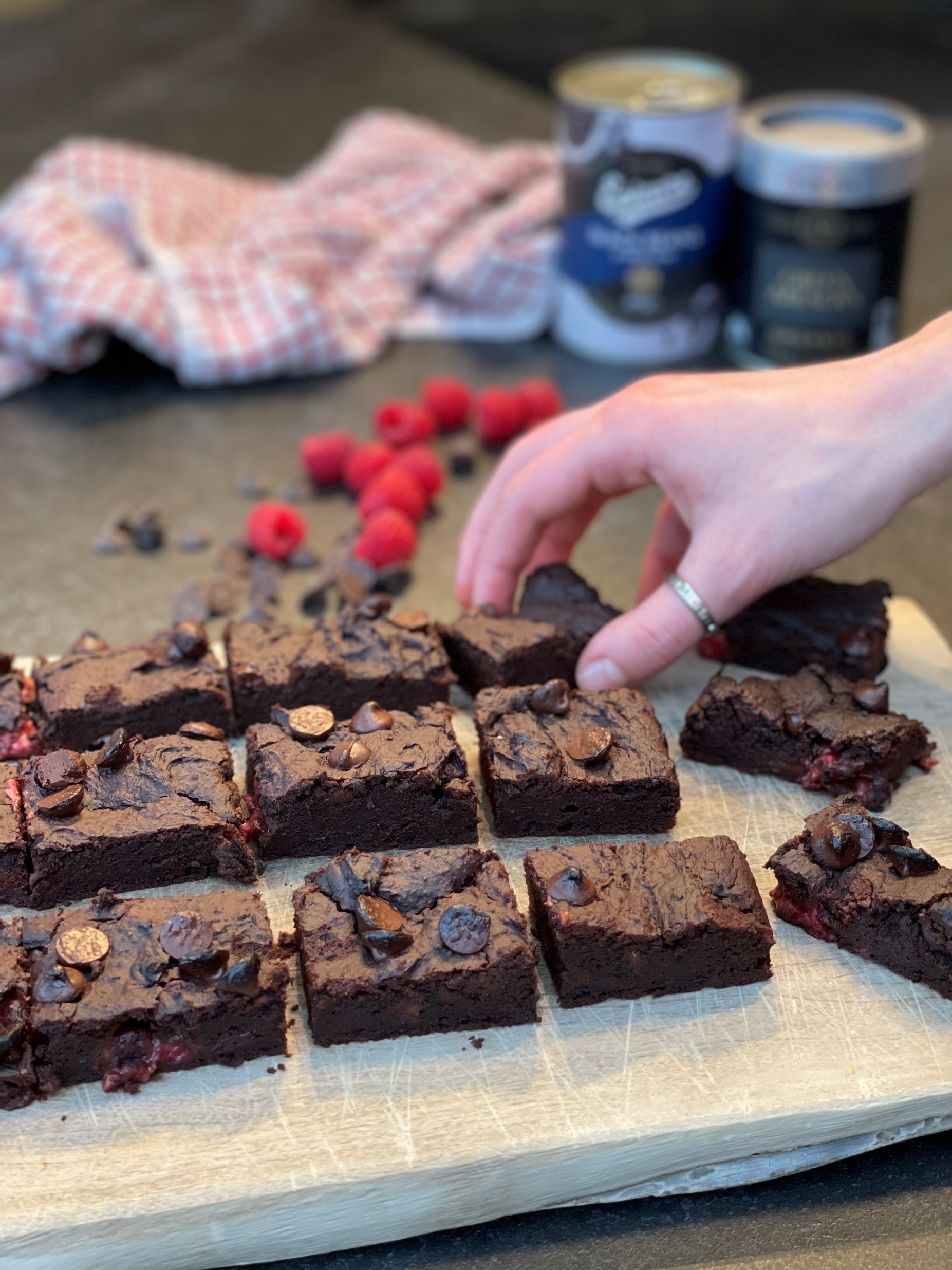 QUICK
HEALTHY
FAMILY
MEALS
These brownies are quite tart. If you prefer a sweeter brownie, use milk choc chips or add more maple syrup.
Black beans contain a lot of folic acid which your body needs to make healthy new cells.
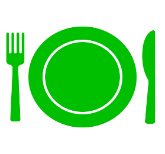 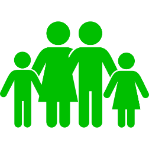 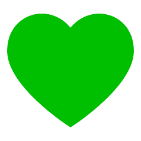 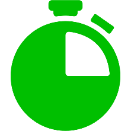 Makes 20 small brownies or 10 big ones!
Less than 10 mins
INGREDIENTS 
1 x 400g tin black beans
100ml maple syrup
50g plain flour
½ tsp baking powder
150 ml milk 
70ml vegetable/rapeseed oil  
75 g cocoa powder
1 tsp vanilla extract
50g chocolate chips 
25-50g extra chocolate chips      for the top
200g raspberries
METHOD      
Put the oven on to 200ºC
Drain and rinse your black beans
In a food processor blitz the beans approx. 10 secs
Whilst still blitzing, add the milk, oil, maple syrup and vanilla extract till combined (it will be very runny)
In a large bowl mix the cocoa powder, baking powder and flour.
Pour the wet mix into the bowl and gently combine
Sprinkle in the chocolate chips and mix 
Line an approx. 20cm x 20cm tin with baking parchment  - Try not to use a much bigger one
Lay the raspberries evenly across the bottom
Pour the mixture on top  - you will need to spread it out carefully with a spoon – it will be quite thick 
Sprinkle with 25-50g chocolate chips.
Cook for 30-35 mins – till a skewer comes out clean-ish
Allow to cool then cut into squares and enjoy
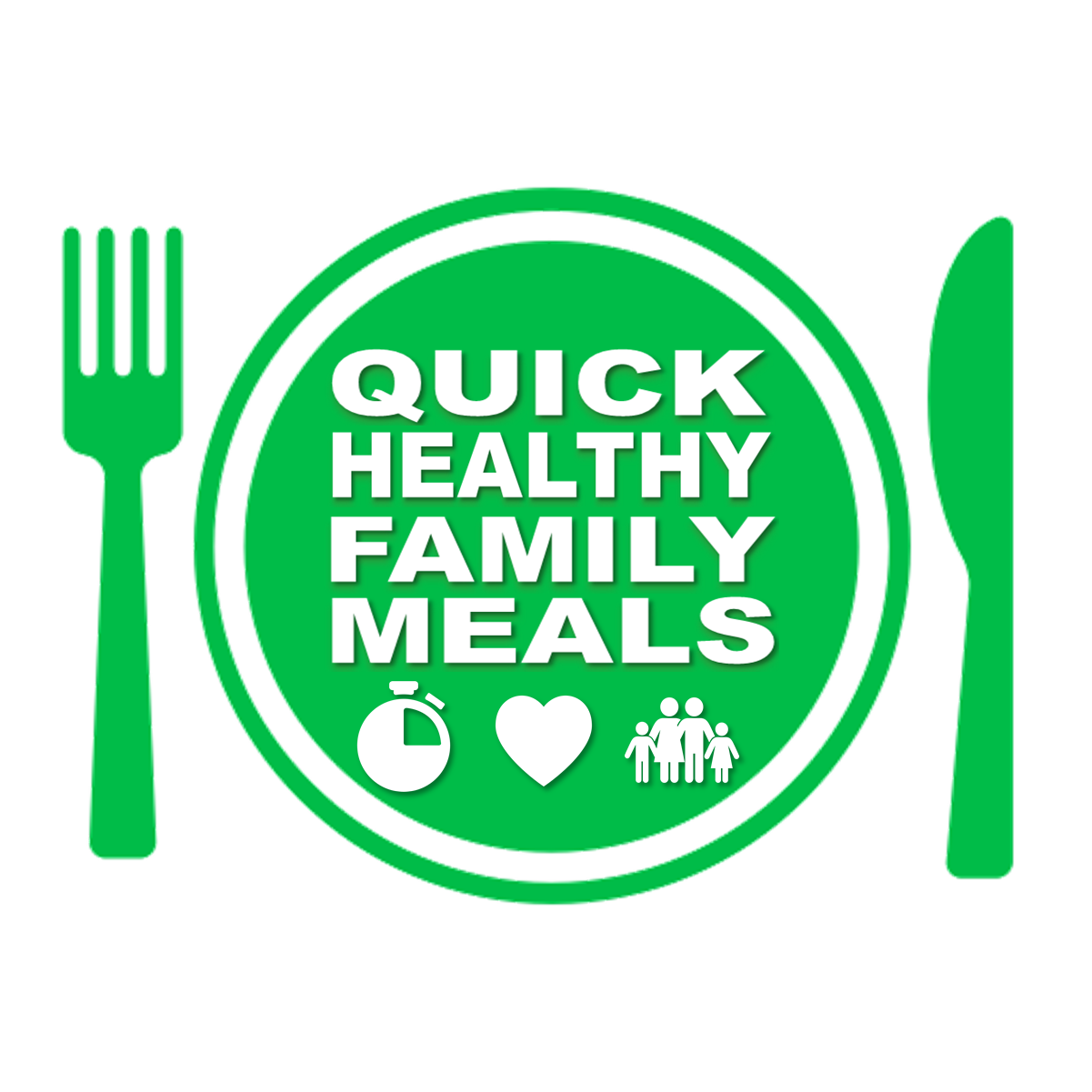 Fancy Orange or Coffee Brownies?
Juice and zest 2 oranges or dissolve 4 tsp instant coffee into 6 tsp boiling water. 
Mix into the brownie mix  
Reduce the quantity of milk by the quantity of juice/coffee added.
To watch a video showing how this is made or to explore more 
Quick Healthy Family Meal ideas go to www.quickhealthyfamilymeals.com
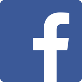 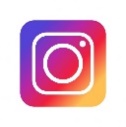 @quickhealthyfamilymeals